An Efficient Coding Theorem via Probabilistic Representations and Its Applications
Zhenjian Lu
Igor Oliveira
University of Warwick
ICALP 2021
Supported by a Royal Society University Research Fellowship
Which objects can be compressed?
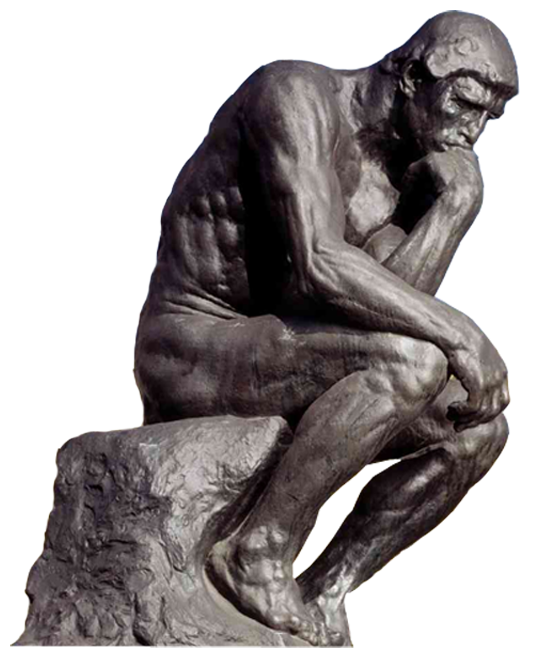 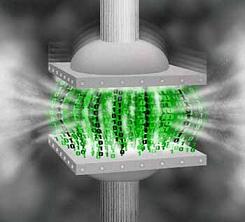 Kolmogorov Complexity:
In Algorithms and Complexity: 
We would like to recover objects from their representations in bounded time.
Which objects admit short and effective representations?
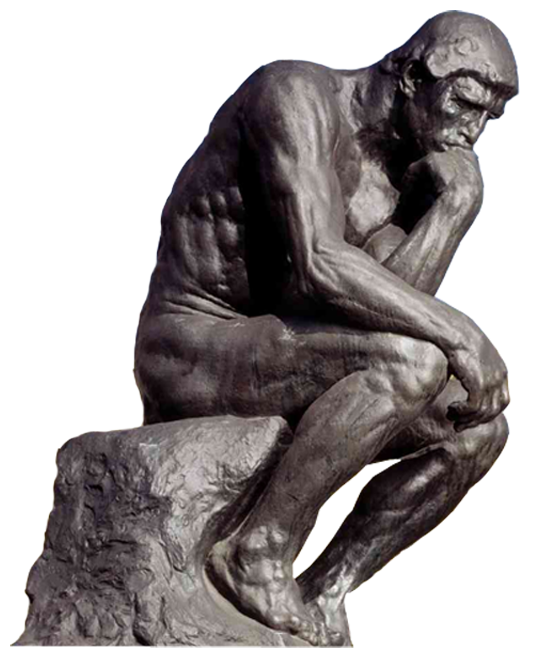 Time-bounded Kolmogorov complexity
[Levin’84]
[O’19] A randomized analogue:
Many applications, but basic questions remain open:
short
effective
Primes of small Kt complexity?
[OS’17, LOS’21]   n-bit Primes of rKt complexity nε
Pillars of Kolmogorov Complexity
Time-bounded version?
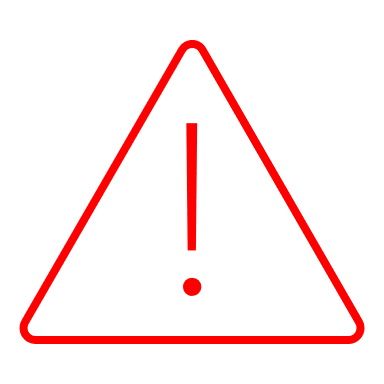 Language Compression Theorem
Hardness Assumption
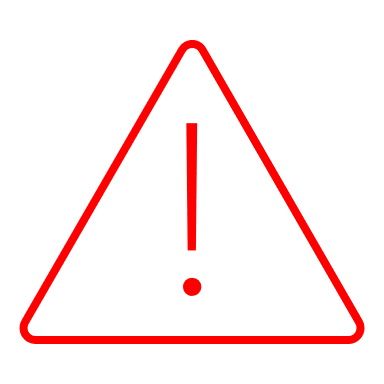 Hardness Assumption
Symmetry of Information
?
Coding Theorem
“Samplable objects have short representations”:
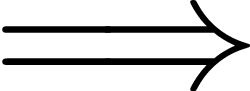 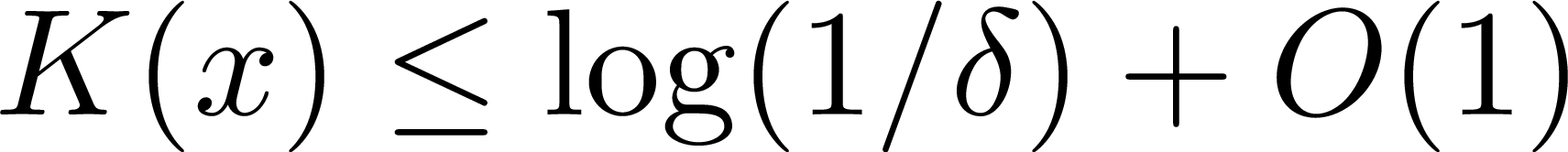 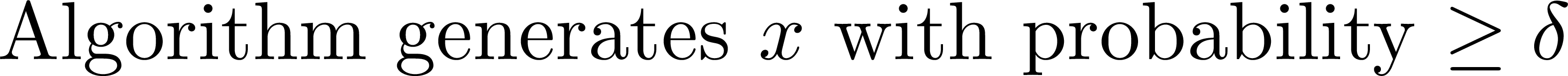 This Work: An Efficient Coding Theorem for rKt
“Efficiently Samplable objects admit short and effective probabilistic representations.”
Theorem
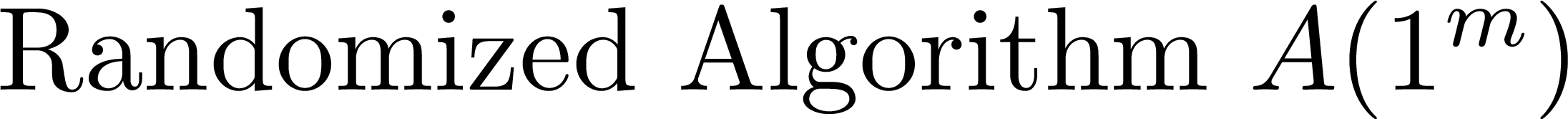 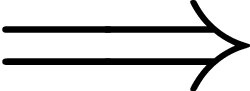 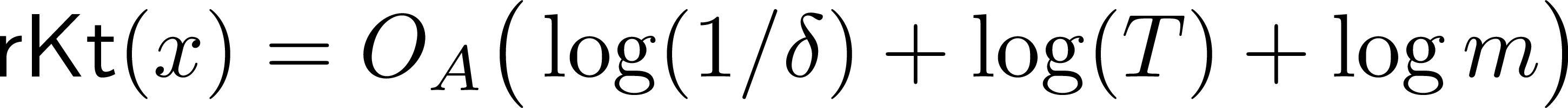 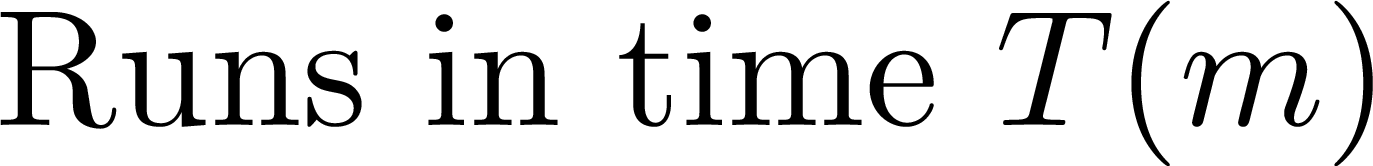 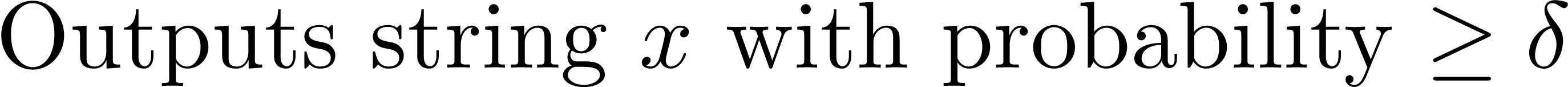 Extremely useful 
in applications!
Applications
1.  Polynomial time instance-wise search-to-decision reduction
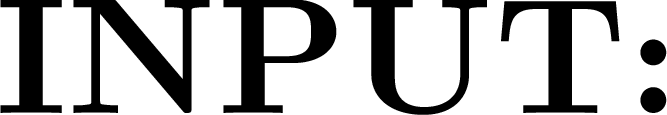 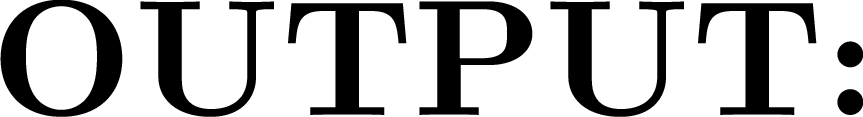 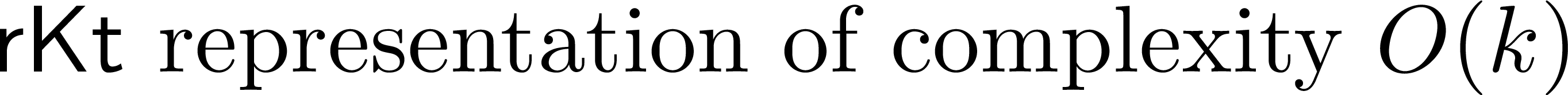 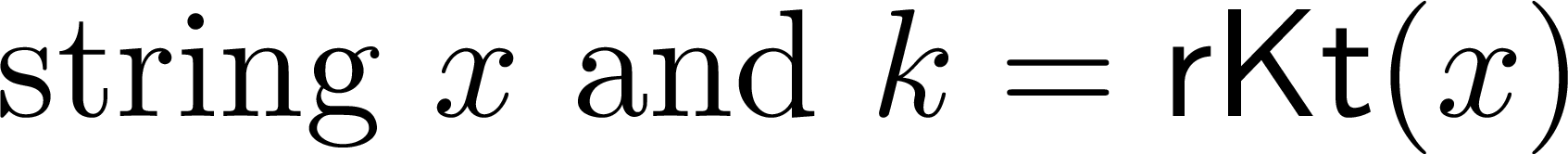 2.  Equivalence between probabilistic representations and samplability
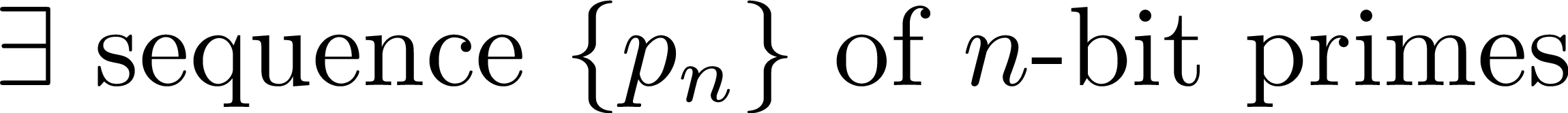 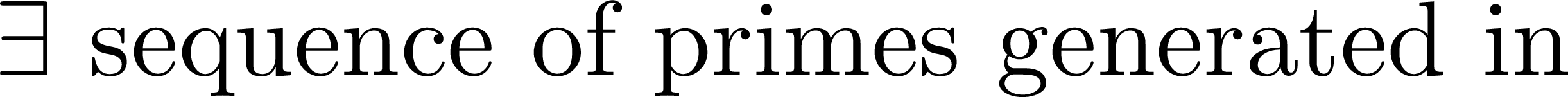 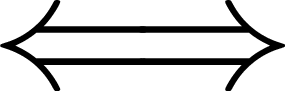 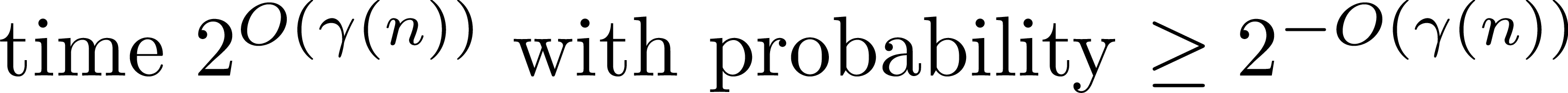 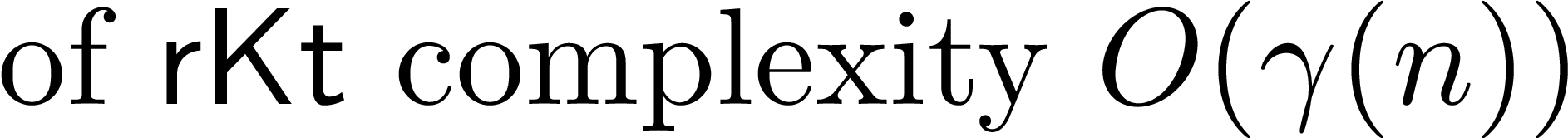 3.  Strong time hierarchy for sampling distributions (conditional)
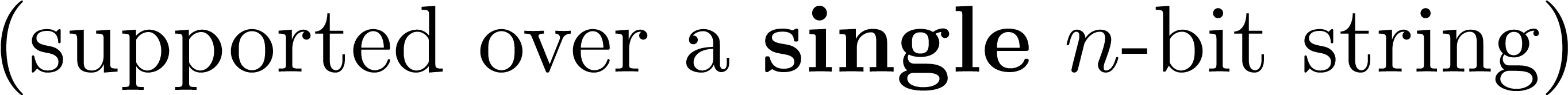 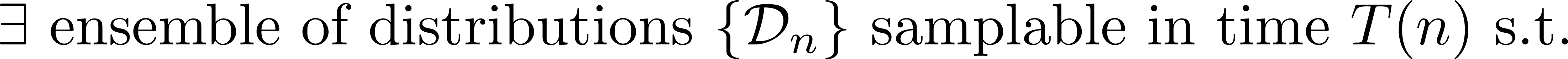 Thank you!
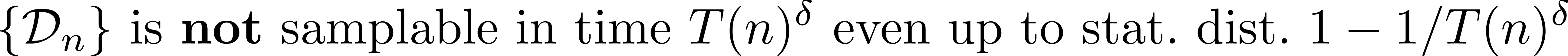